Proiectul PhENOMeNAL a fost conceput ca răspuns la întrebările și cerințele utilizatorilor, iar nevoile lor ne-au determinat să punem bazele proiectului. 
Rezultatul final al proiectului este o platformă geofizică integrată funcțională, care ofera acces publicului larg la informații referitoare la: 
-date seismice si corelația temporală între seismicitatea globală, regională și națională, hărți interactive si posibilitatea de descarcare a cataloagelor seismice avand ca sursa de date “dataportal” si “romplus”; 
-date și hărți macroseismice ale cutremurelor românești moderate produse dupa anul 2012;
-câmpul geomagnetic înregistrat în ultimii zece ani la stațiile INCDFP din interiorul zonei seismogene Vrancea, reprezentate ca diagrame temporale și corelate cu seismicitatea și furtunile magnetice. 
In plus, Platforma colecteaza prin chestionare, informații ale utilizatorilor cu privire la comportamentul anormal al animalelor, al norilor, temperaturii aerului sau apei, a fenomenelor electrice inexplicabile, sau emisiile de gaz ca potentiali precursori seismici. Când numărul răspunsurilor depășeste media normală zilnică o alertă automată este emisă in cadrul platformei si trimisa responsabilului pentru prelucrarea manuală. 
Platforma virtuala ofera un serviciu de constientizare a cetățenilor, autorităților locale, factorilor de decizie și departamentelor pentru situații de urgență privind situația reală a activității seismice sau geomagnetice. 
Platforma grupeaza o serie de date proprii institutului (dataportal, romplus, date geomagnetice) și de date colectate de la agenții externe (indici magnetici). Arhitectura platformei este una modulară, bazată pe micro servicii responsabile pentru sincronizarea datelor și generarea produselor solicitate de utilizatori, din care aceștia isi pot putea crea selecții bazate pe parametrii datelor disponibile. 
În spatele fiecărui serviciu exista cercetări pentru crearea instrumentelor necesare pentru recunoașterea activității seismice și magnetice normale și pentru identificarea modelelor predictive de recunoaștere a anomaliilor.
Proiect Phenomenal - Platforma virtuala de colectare si analiza interactiva a datelor geofizice multidisciplinare(Virtual Platform for the collEctioN and interactive analysis Of MultidiscipliNary GeophysicAL data) 
Cod Proiect PN-III-P2-2.1-PED-2019-1693Contract PED480/23.10.2020 
COORDONATOR: Institutul National De Cercetare Dezvoltare pentru Fizica Pamantului (INCDFP RA), MAGURELE, ROMANIA www.infp.ro 
FINANTATOR: Unitatea Executiva pentru Finantarea Invatamantului Superior, a Cercetarii, Dezvoltarii si Inovarii (UEFISCDI) 
Link Pagina WEB: http://phenomenal.infp.ro/
Link Platforma: https://ph.infp.ro/ 








Doi baze de date: https://data.mendeley.com/datasets/28kv3gsgcz/2
Doi date magnetice: https://data.mendeley.com/datasets/7vg78fv65g/1
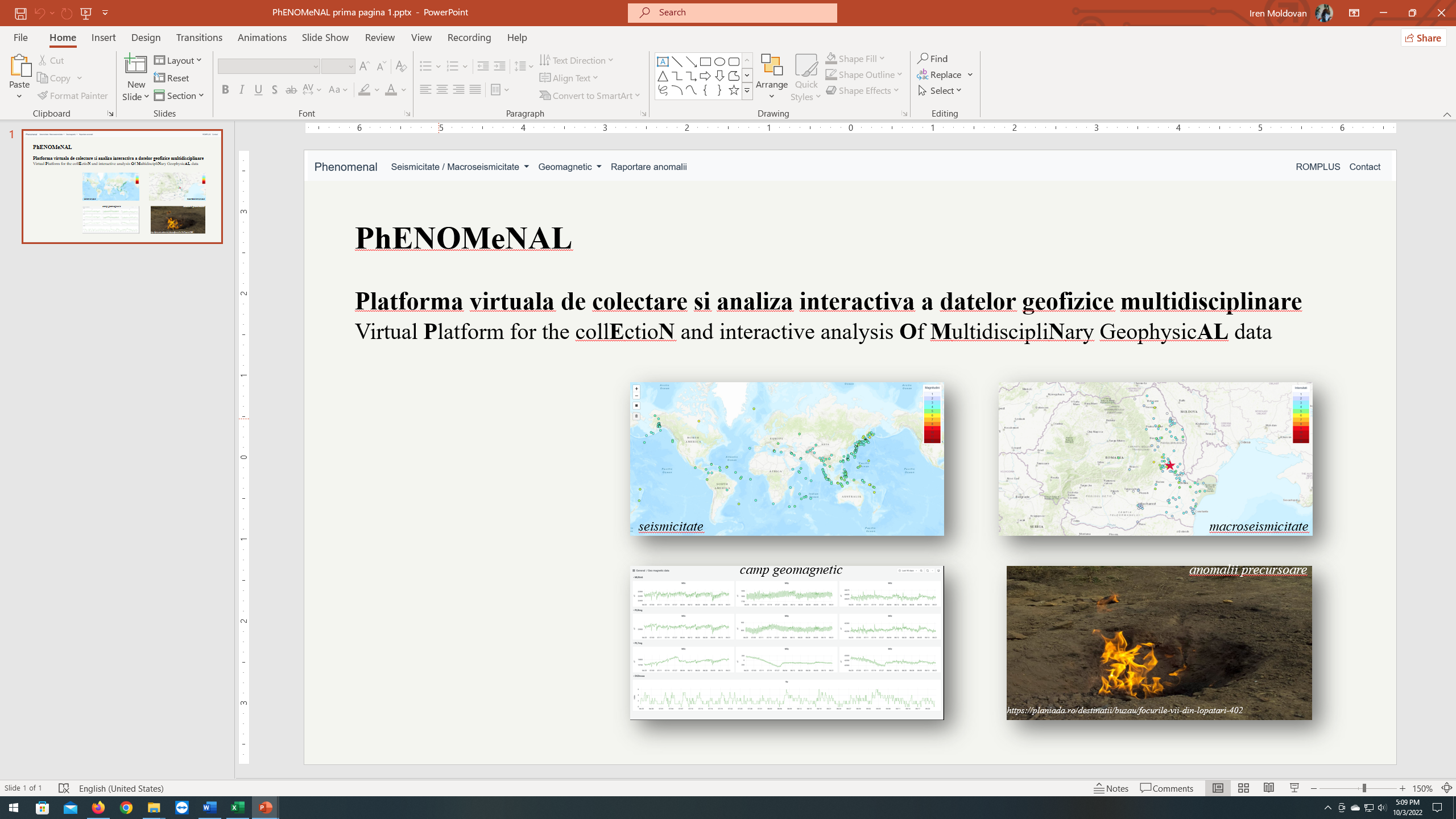